Isaiah 56 “A Name Better than Sons and Daughters!
Isaiah-Mini-bible
https://isaiahminibible.com
66 Chapters of the Book of Isaiah
66 Books of the Bible
Each book correspond to a chapter
Isaiah 1-39=The Creation, Fall, Israel, The Law, and Judgement of God

Isaiah 40-66 = Salvation, the Coming of the Lord and the Eternal State
ISAIAH 43:10 …understand that I am he: before me there was no God formed, neither shall there be after me.
____________________________________JOHN 13:19 …when it is come to pass, ye may believe that I am he.JOHN 8:24 …if ye believe not that I am he, ye shall die in your sins.JOHN 8:28 …then shall ye know that I am he…JOHN 18:8 Jesus answered, I have told you that I am he…
Isaiah 39:5-7
5 Then Isaiah said to Hezekiah, “Hear the word of the Lord Almighty: 
6 The time will surely come when everything in your palace, and all that your predecessors have stored up until this day, will be carried off to Babylon. Nothing will be left, says the Lord.
7 And some of your descendants, your own flesh and blood who will be born to you, will be taken away, and they will become eunuchs in the palace of the king of Babylon.”
Isaiah 40
Comfort, comfort my people,    says your God.2 Speak tenderly to Jerusalem,    and proclaim to herthat her hard service has been completed,    that her sin has been paid for,that she has received from the Lord’s hand    double for all her sins.
3 A voice of one calling:“In the wilderness prepare    the way for the Lord;make straight in the desert    a highway for our God.
4 Every valley shall be raised up,    every mountain and hill made low;the rough ground shall become level,    the rugged places a plain.
Isaiah 56
1“Maintain justice    and do what is right,for my salvation is close at hand    and my righteousness will soon be revealed.2 Blessed is the one who does this—    the person who holds it fast,who keeps the Sabbath without desecrating it,    and keeps their hands from doing any evil.”
3 Let no foreigner who is bound to the Lord say,    “The Lord will surely exclude me from his people.”And let no eunuch complain,    “I am only a dry tree.”
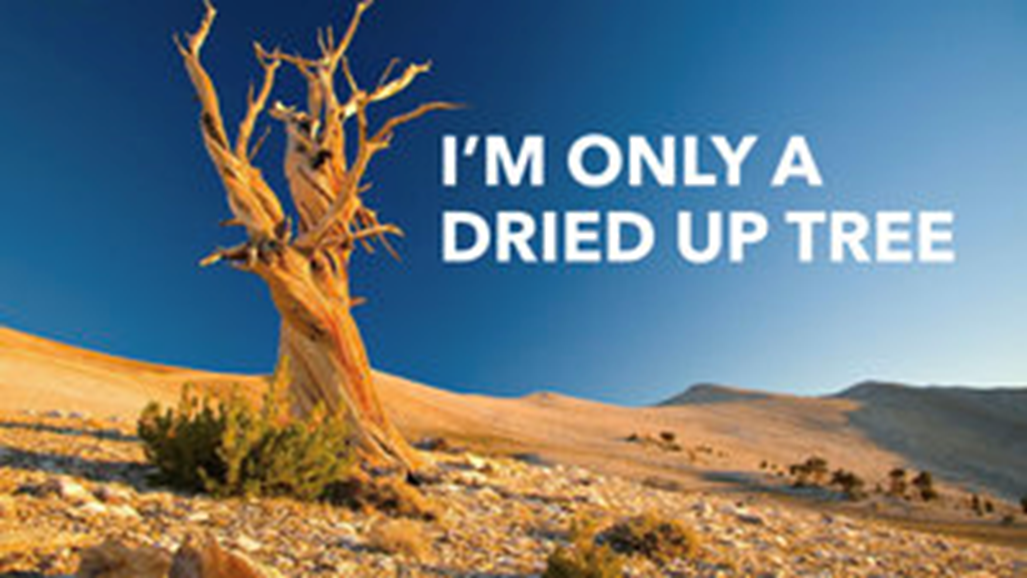 4 For this is what the Lord says:
“To the eunuchs who keep my Sabbaths,    who choose what pleases me    and hold fast to my covenant—
5 to them I will give within my temple and its walls    a memorial and a name    better than sons and daughters;I will give them an everlasting name    that will endure forever.
5 to them I will give within my temple and its walls    a memorial and a name    better than sons and daughters;I will give them an everlasting name    that will endure forever.
6 And foreigners who bind themselves to the Lord    to minister to him,to love the name of the Lord,    and to be his servants,all who keep the Sabbath without desecrating it    and who hold fast to my covenant—
7 these I will bring to my holy mountain    and give them joy in my house of prayer.Their burnt offerings and sacrifices    will be accepted on my altar;for my house will be called    a house of prayer for all nations.”
8 The Sovereign Lord declares—    he who gathers the exiles of Israel:“I will gather still others to them    besides those already gathered.”
9 Come, all you beasts of the field,    come and devour, all you beasts of the forest!
10 Israel’s watchmen are blind,    they all lack knowledge;they are all mute dogs,    they cannot bark;they lie around and dream,    they love to sleep.
11 They are dogs with mighty appetites;    they never have enough.They are shepherds who lack understanding;    they all turn to their own way,    they seek their own gain.
12 “Come,” each one cries, “let me get wine!    Let us drink our fill of beer!And tomorrow will be like today,    or even far better.”
ISAIAH 56:1 “Maintain justice    and do what is right,for my salvation is close at hand    and my righteousness will soon be revealed.”
Titus 2:12 Teaching us that… we should live soberly, righteously, and godly…13Looking for… the glorious appearing of the great God and our Saviour Jesus Christ;
Titus 3:1-2 Be subject to ruler and authorities, to be obedient, to be ready to do whatever is good, to slander no one, to be peaceable and considerate, and to sho true humility toward all men.
How shall we do this?
Know who you are!
You have Name better than sons and daughters.
1 John 4: 16 “And so we know and rely on the love God has for us.  God is love  Whoever lives in love lives in God, and God in them. 
17 This is how love is made complete among us so that we will have confidence on the day of judgment: In this world we are like Jesus.
20 That, however, is not the way of life you learned 21 when you heard about Christ and were taught in him in accordance with the truth that is in Jesus. 22 You were taught, with regard to your former way of life, to put off your old self, which is being corrupted by its deceitful desires; 23 to be made new in the attitude of your minds; 24 and to put on the new self, created to be like God in true righteousness and holiness.
1 Corinthians 6:17  “ He who unites himself with the Lord is ONE with him in spirit.”
 
One=grk- singular one to the exclusion of the other.
2 Corinthians 5:17  “ Therefore, if anyone is in Christ, the new creation has come: The old has gone, the new is here!”
20 We are therefore Christ’s ambassadors, as though God were making his appeal through us. We implore you on Christ’s behalf: Be reconciled to God.
21 God made him who had no sin to be sin[b] for us, so that in him we might become the righteousness of God.
1 Corinthians 2:15-16
15 The person with the Spirit makes judgments about all things, but such a person is not subject to merely human judgments, 16 for,
“Who has known the mind of the Lord    so as to instruct him?”
But we have the mind of Christ.
So What?
Maintain Justice
Do what is right
Believe that his Salvation is close at hand
Discern what is happening in the spirit 
Your holiness is not based on your performance
“Created” means you had nothing to do with it.

Your spirit is perfect= Your spirit is identical to the Lord’s Spirit
Acknowledge God in all of your ways
Come on my soul
Oh don’t you get shy on me
Lift up your song
‘Cause you’ve got a lion inside of those lungs
Get up and praise the Lord